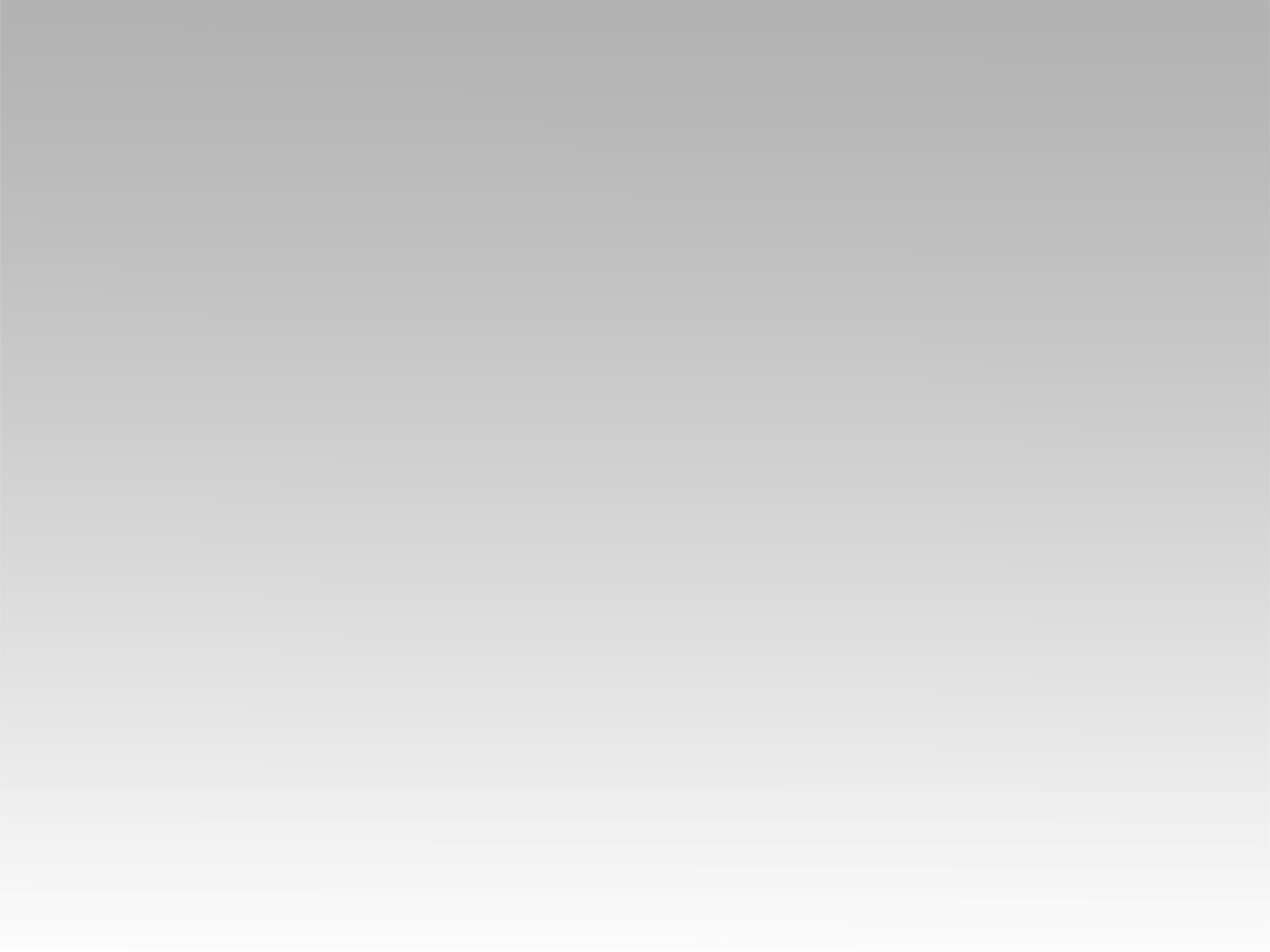 ترنيمة 
كل يوم بيعدي
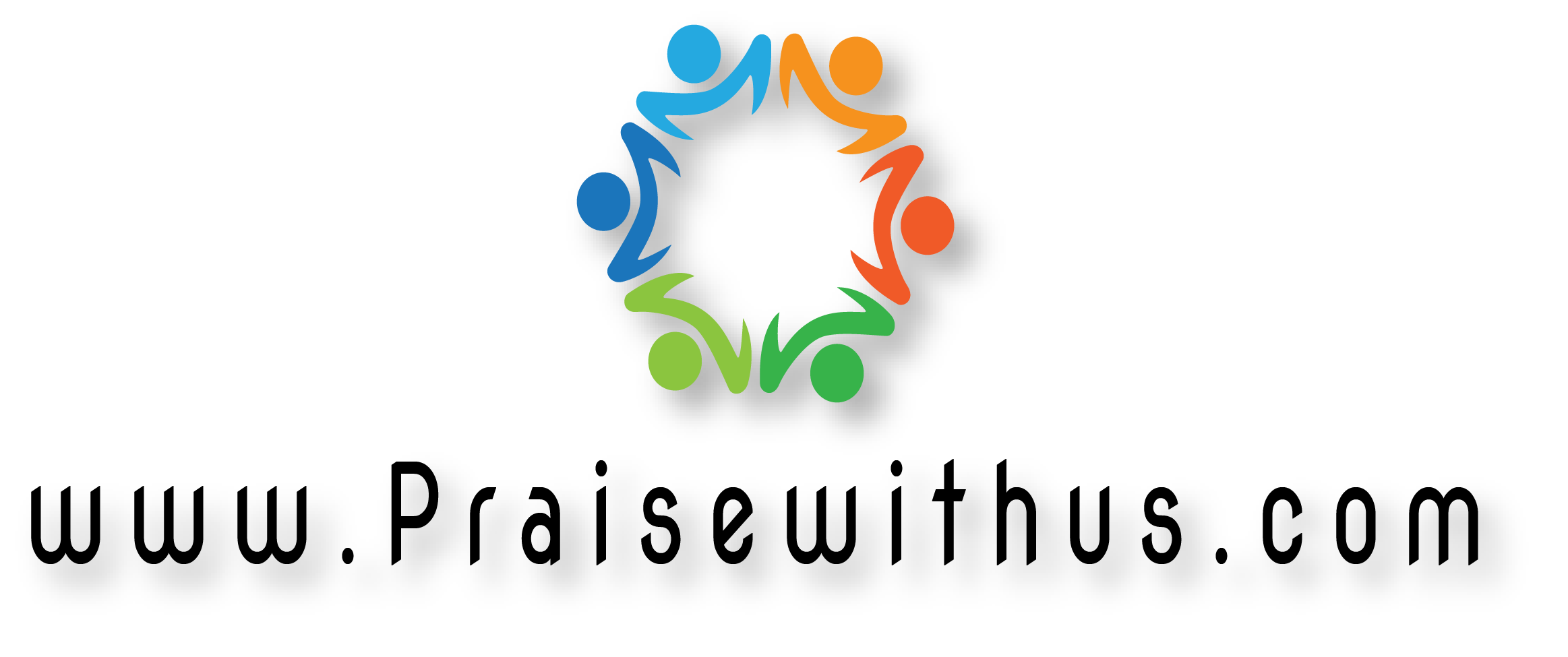 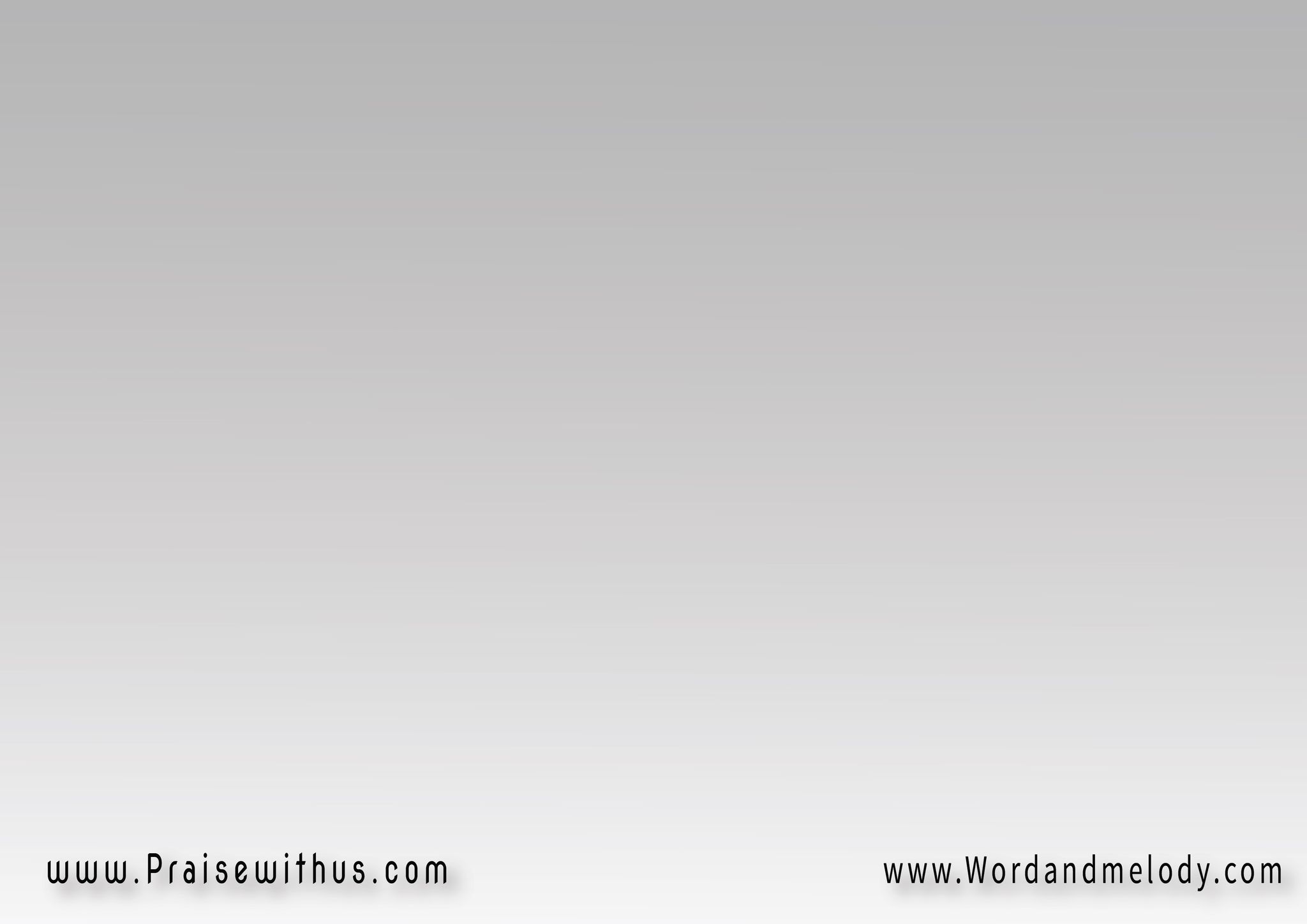 1-(كل يوم بيعدي 
بأقول أنا بس ليك
وحياتي هاتشهد عنك 
وعينيَّ هاتبقى عليك) 2
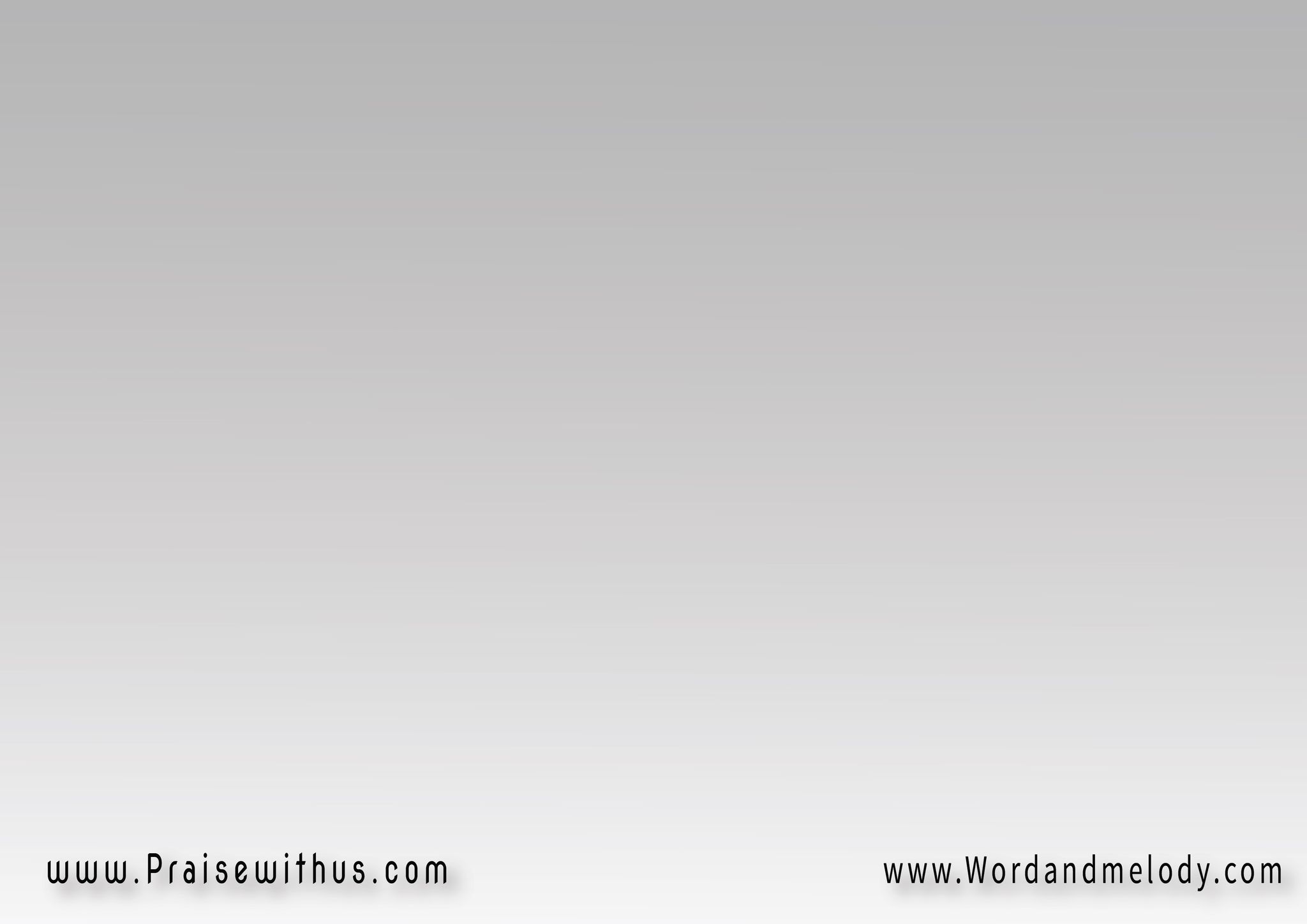 وآجي وأبص لنفسي 
وأشوف إنسان أناني
قلبي مش ملك ليك  
إديتـه لحـد تانـي
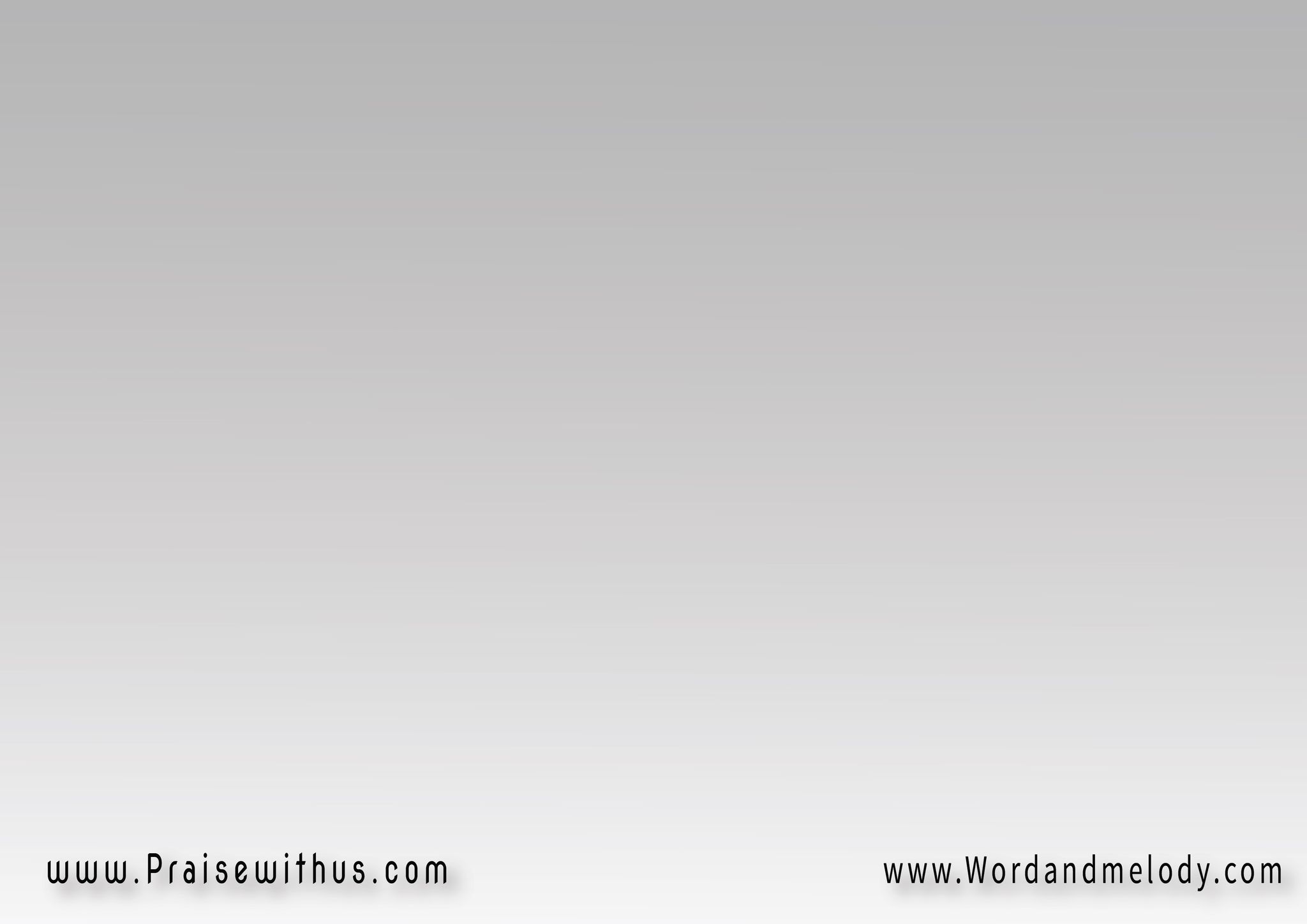 باحبك يا يسوع 
خليني أعيش أمين
باحبك يا يسوع 
أنا ليك طول السنين
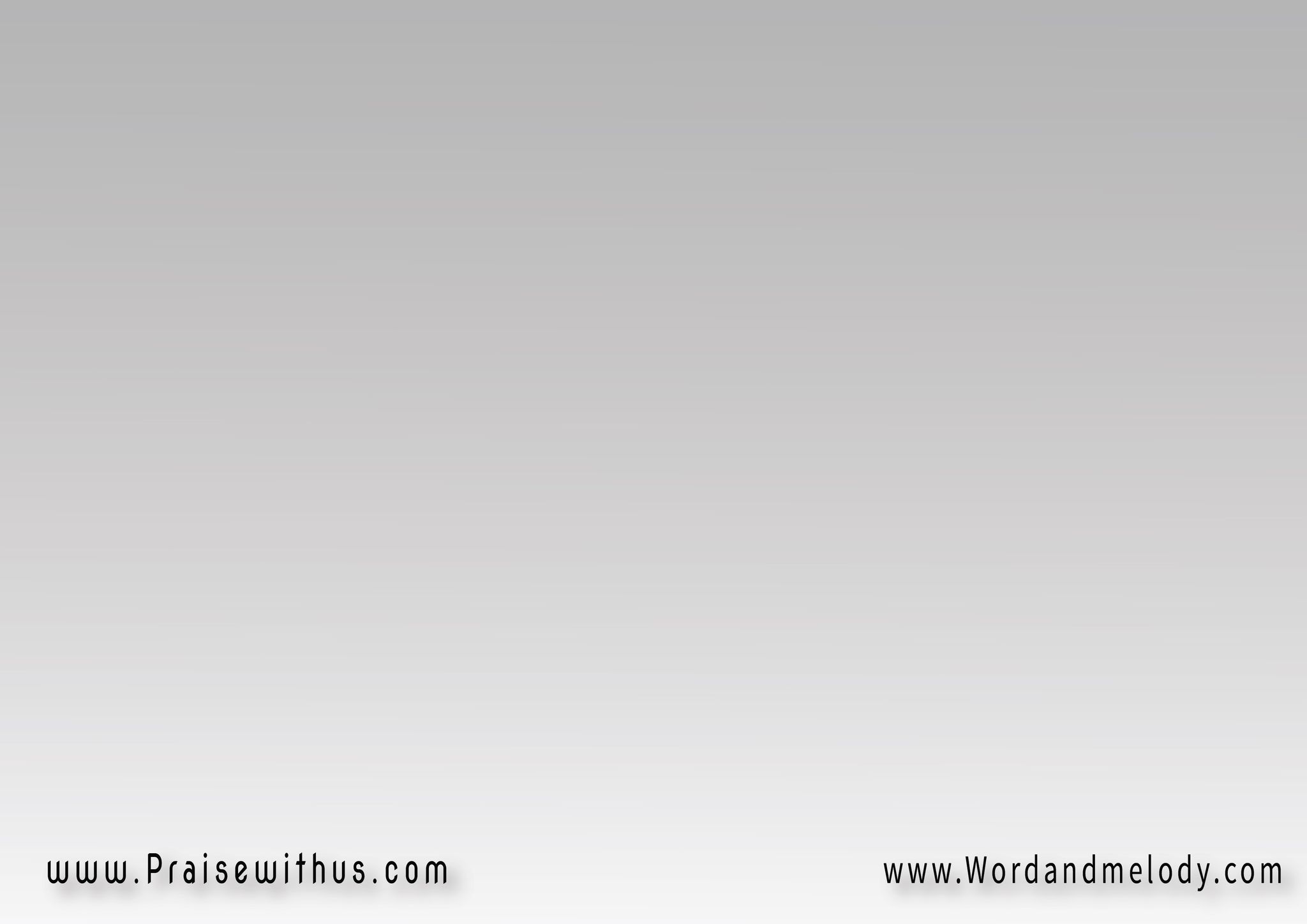 عايز أقول إني باحبك  
قلبي بيهتف باحبك  
باحبك يا يسوع
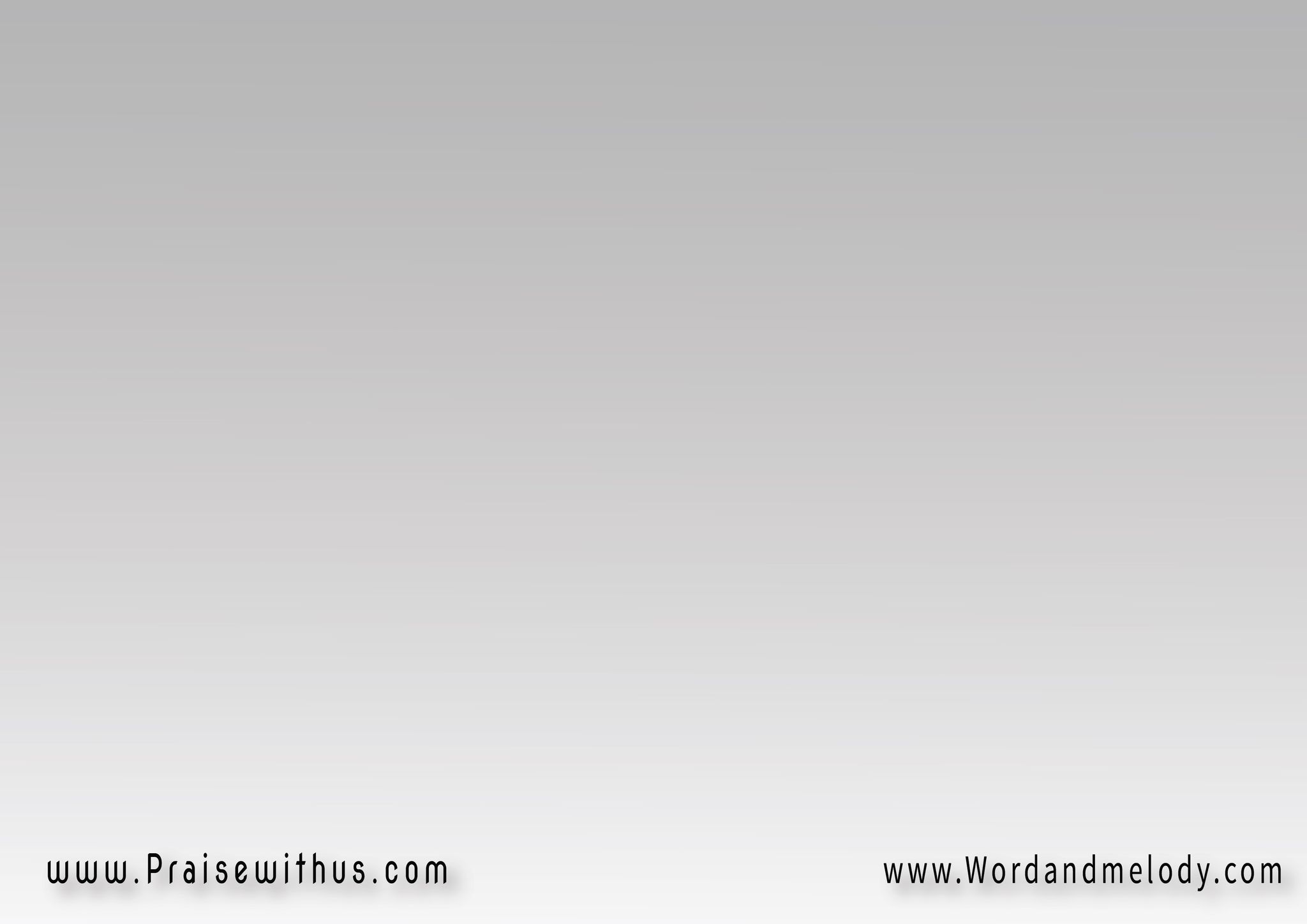 2-(مرات كتيرة باعيش 
وبانسى إني ابنك
وأمشي ورا أوهام
 في الدنيا تاخدني منك) 2
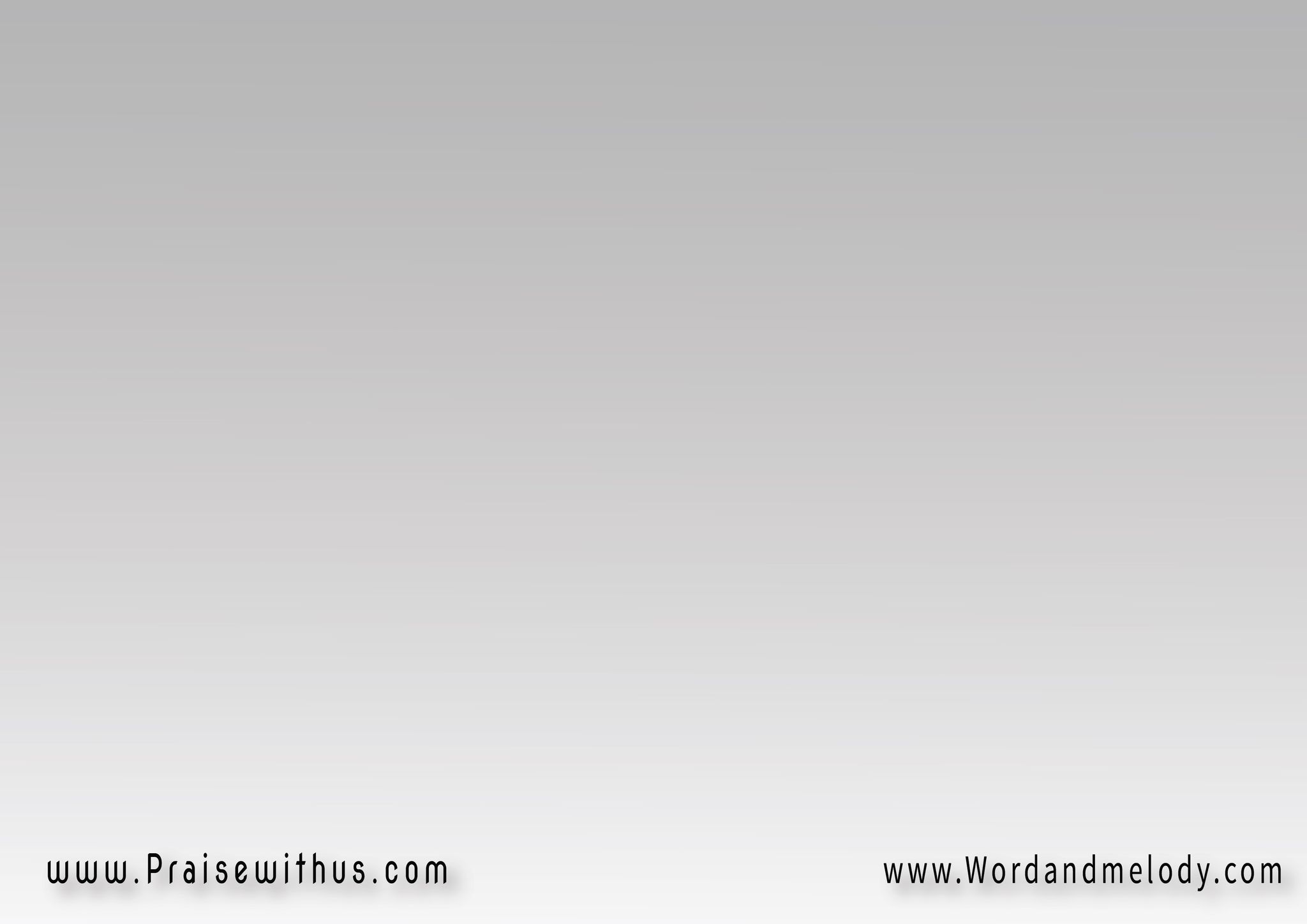 ما لقيتش اللي يكفيني 
واللي يخليني سعيد
لأني ف بعدي عنك كنت باعيش وحيـــــــــد
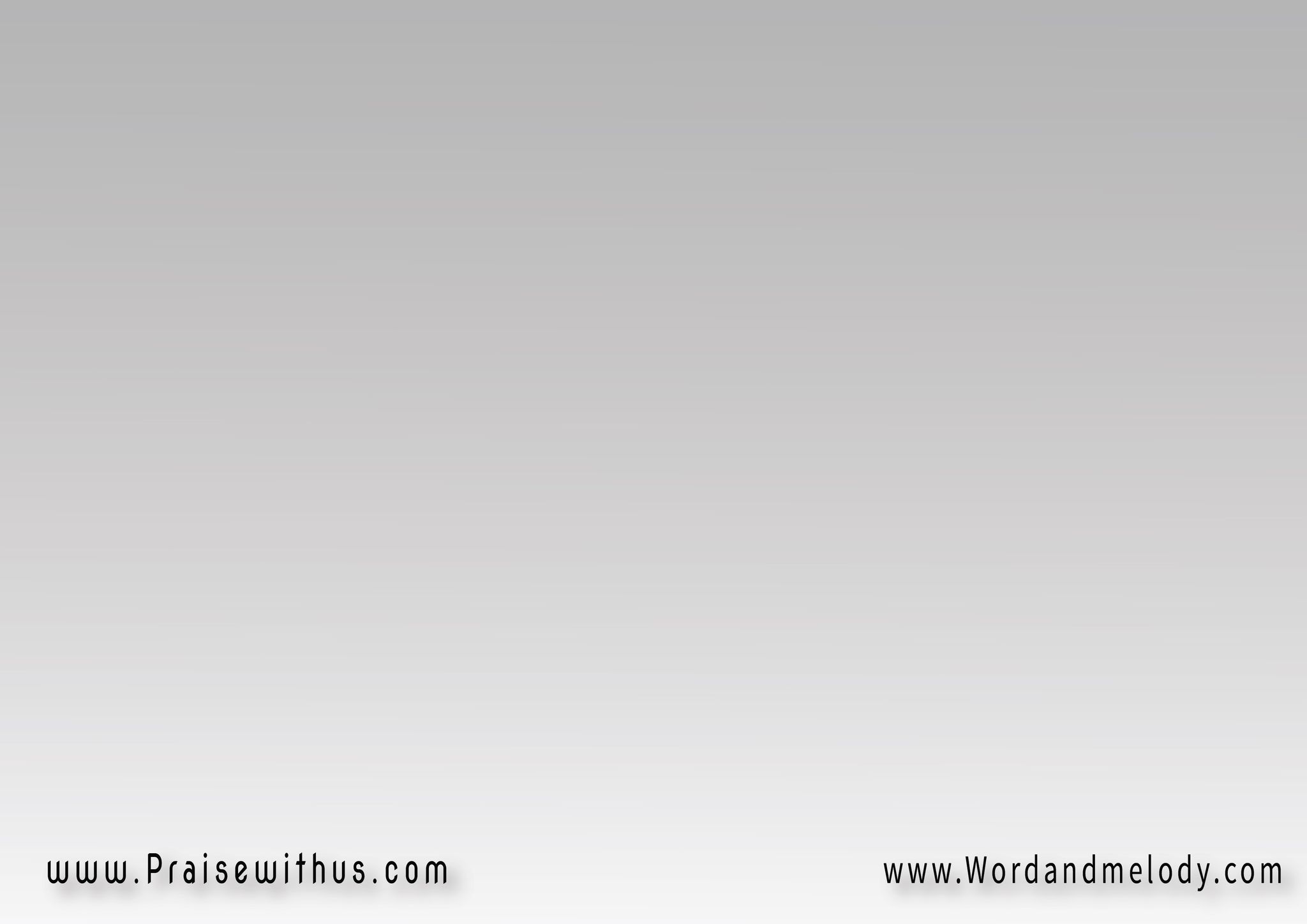 باحبك يا يسوع 
خليني أعيش أمين
باحبك يا يسوع 
أنا ليك طول السنين
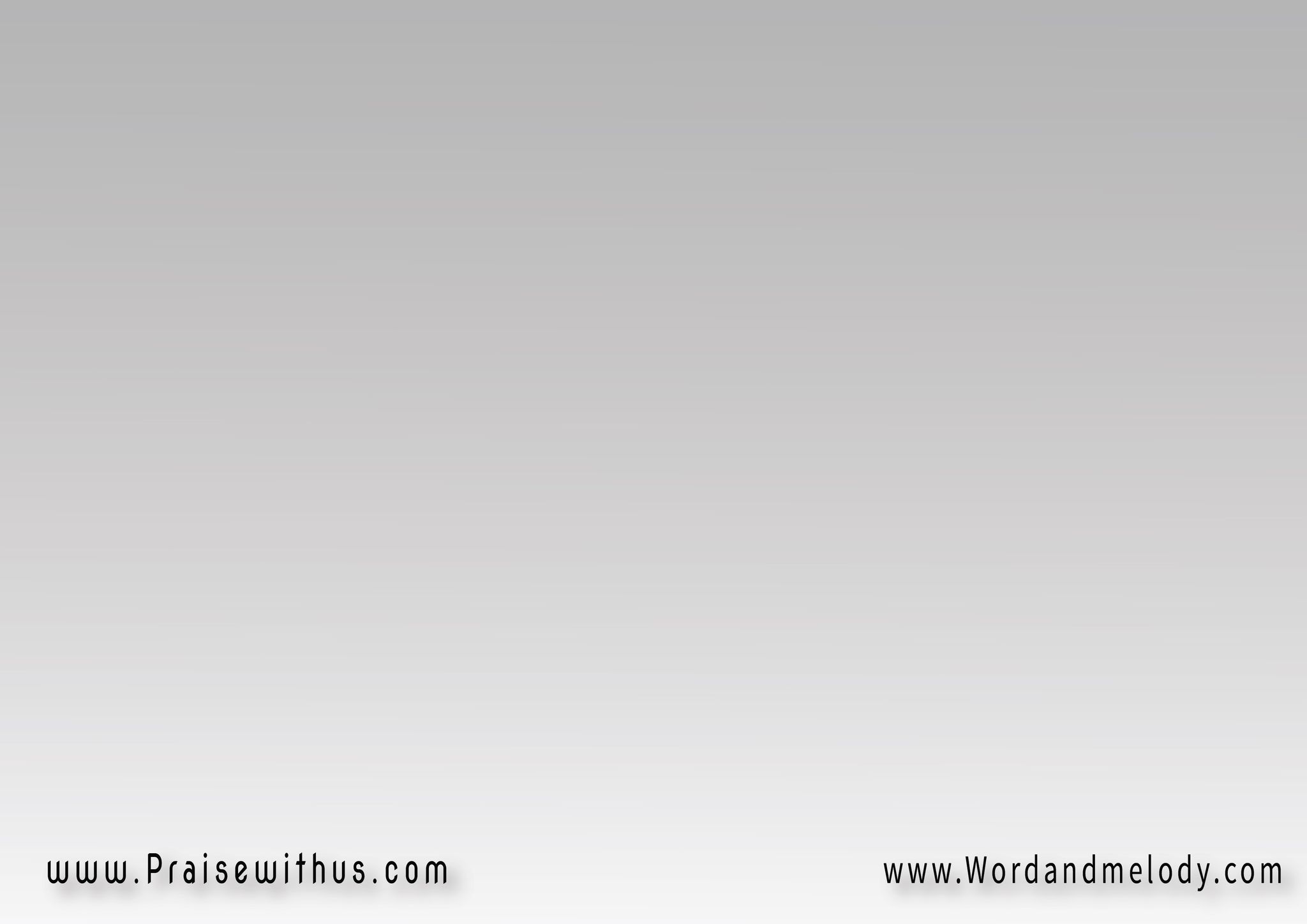 عايز أقول إني باحبك  
قلبي بيهتف باحبك  
باحبك يا يسوع
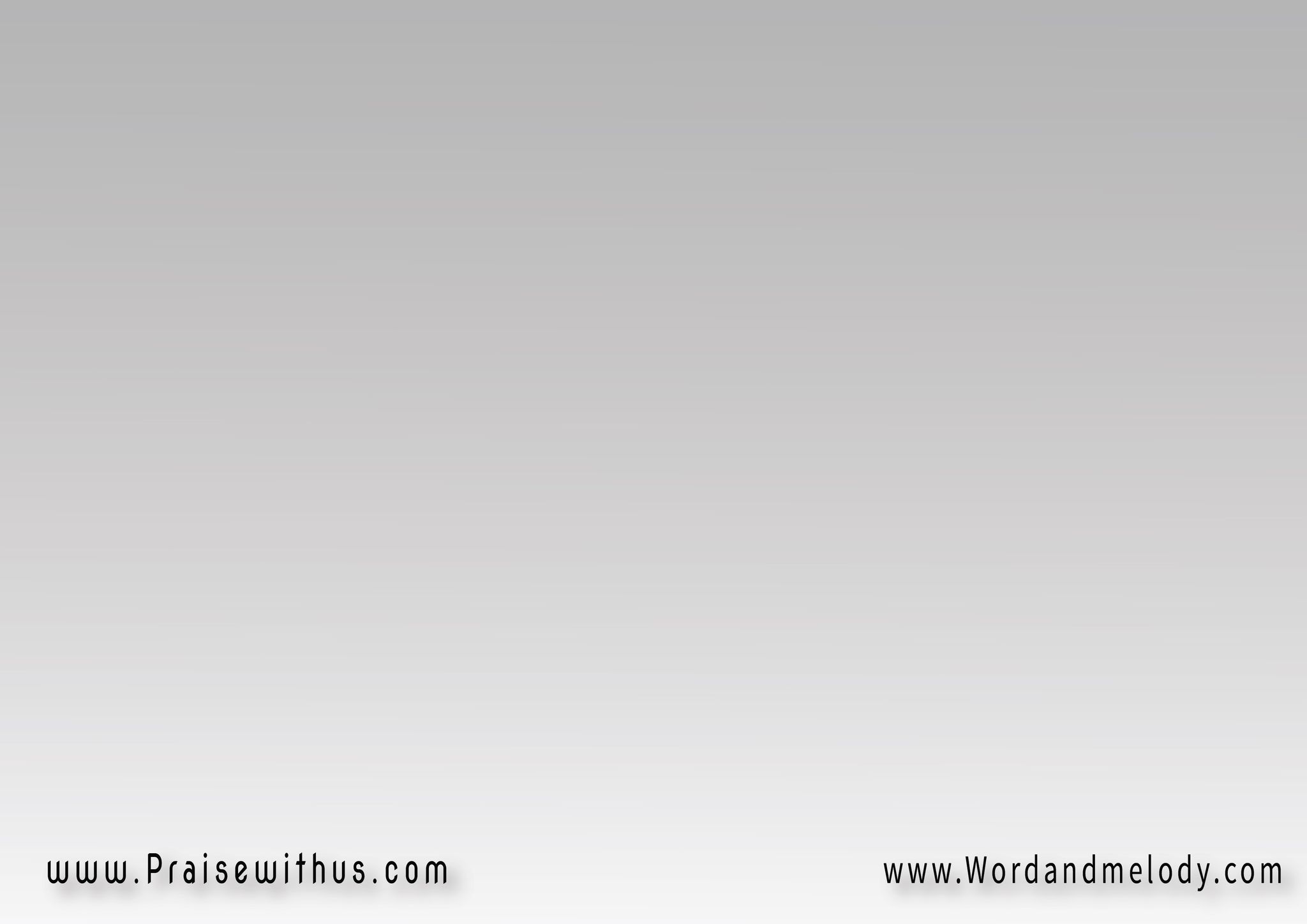 3-(اقبلني يا رب بضعفي 
مين ها يغيرني غيرك
اقبلني يا رب بحيرتي 
وأملاني كمان من خيرك) 2
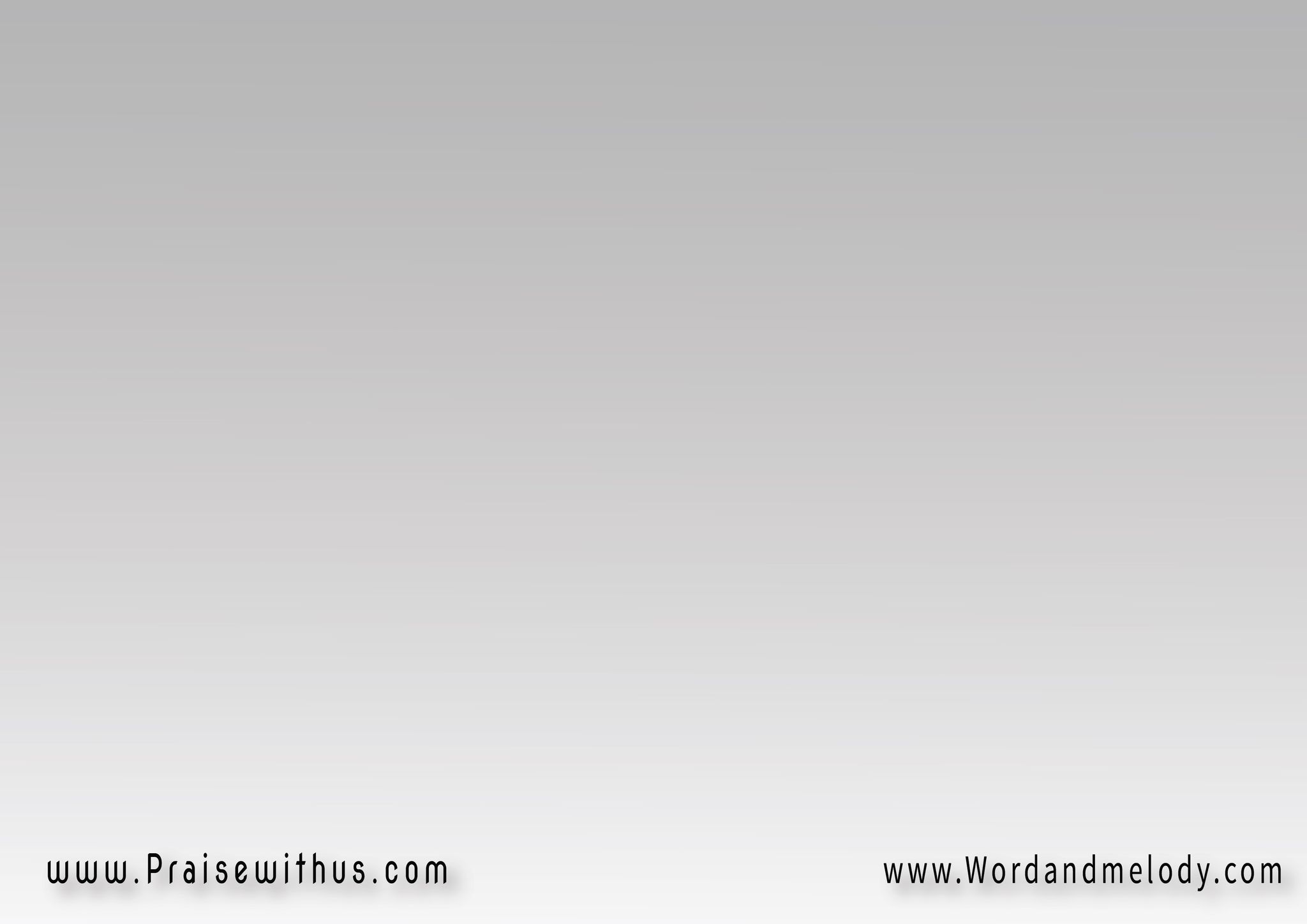 ومهما إن عشت تايه 
هاجي وأرجعلك تاني وحتي إن صاح الديك
أنا هاشهد ع اللي فداني
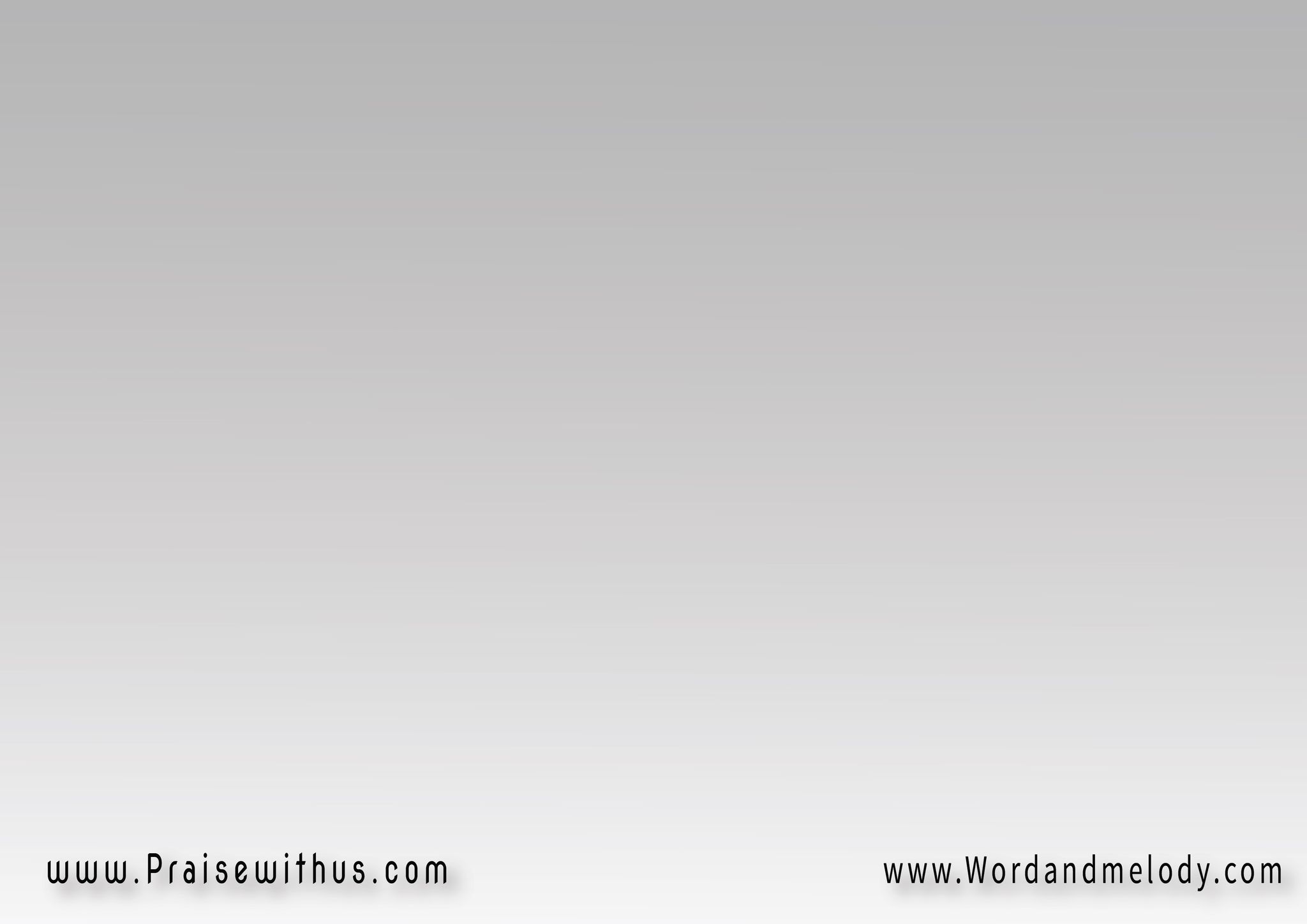 باحبك يا يسوع 
خليني أعيش أمين
باحبك يا يسوع 
أنا ليك طول السنين
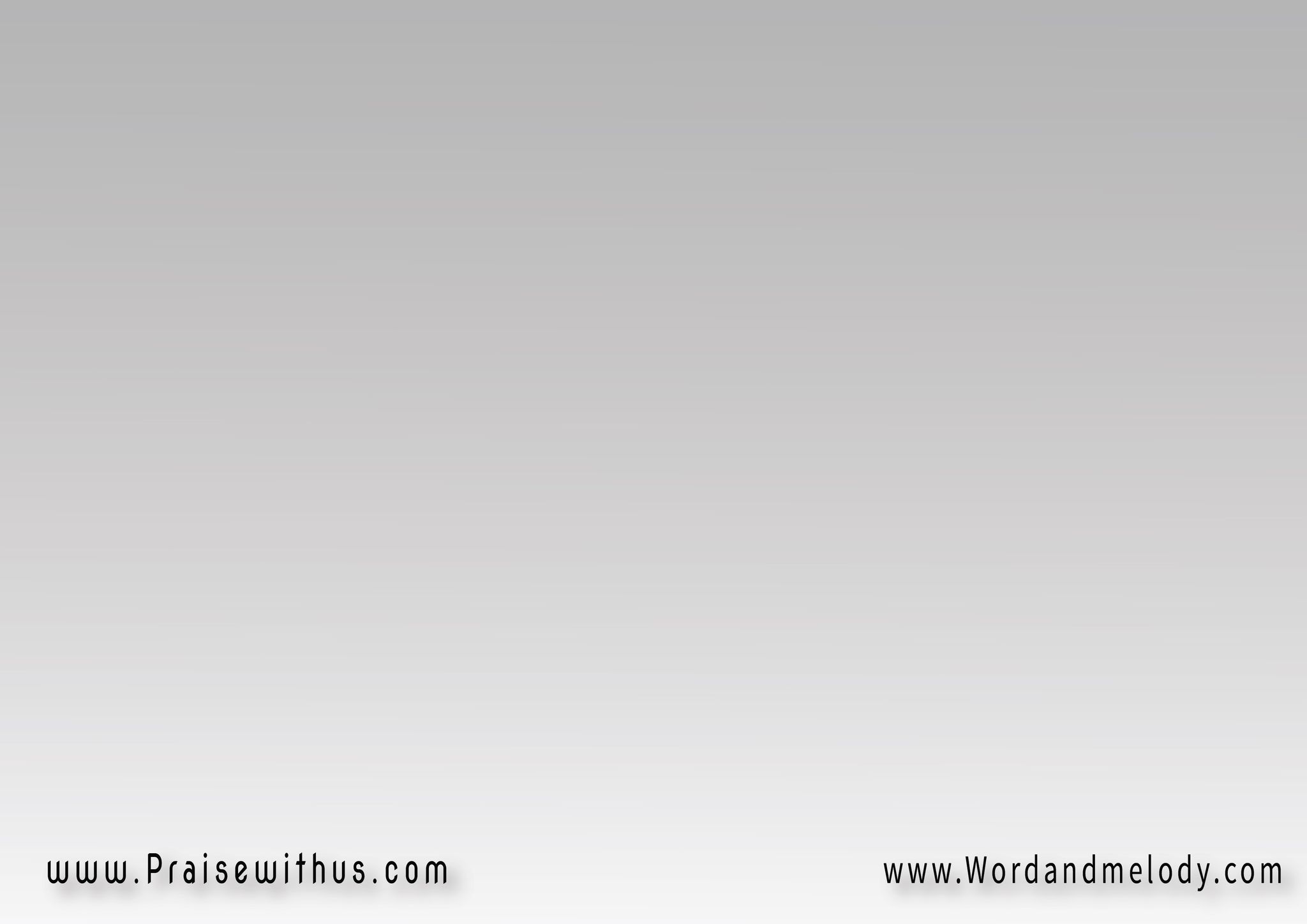 عايز أقول إني باحبك  
قلبي بيهتف باحبك  
باحبك يا يسوع
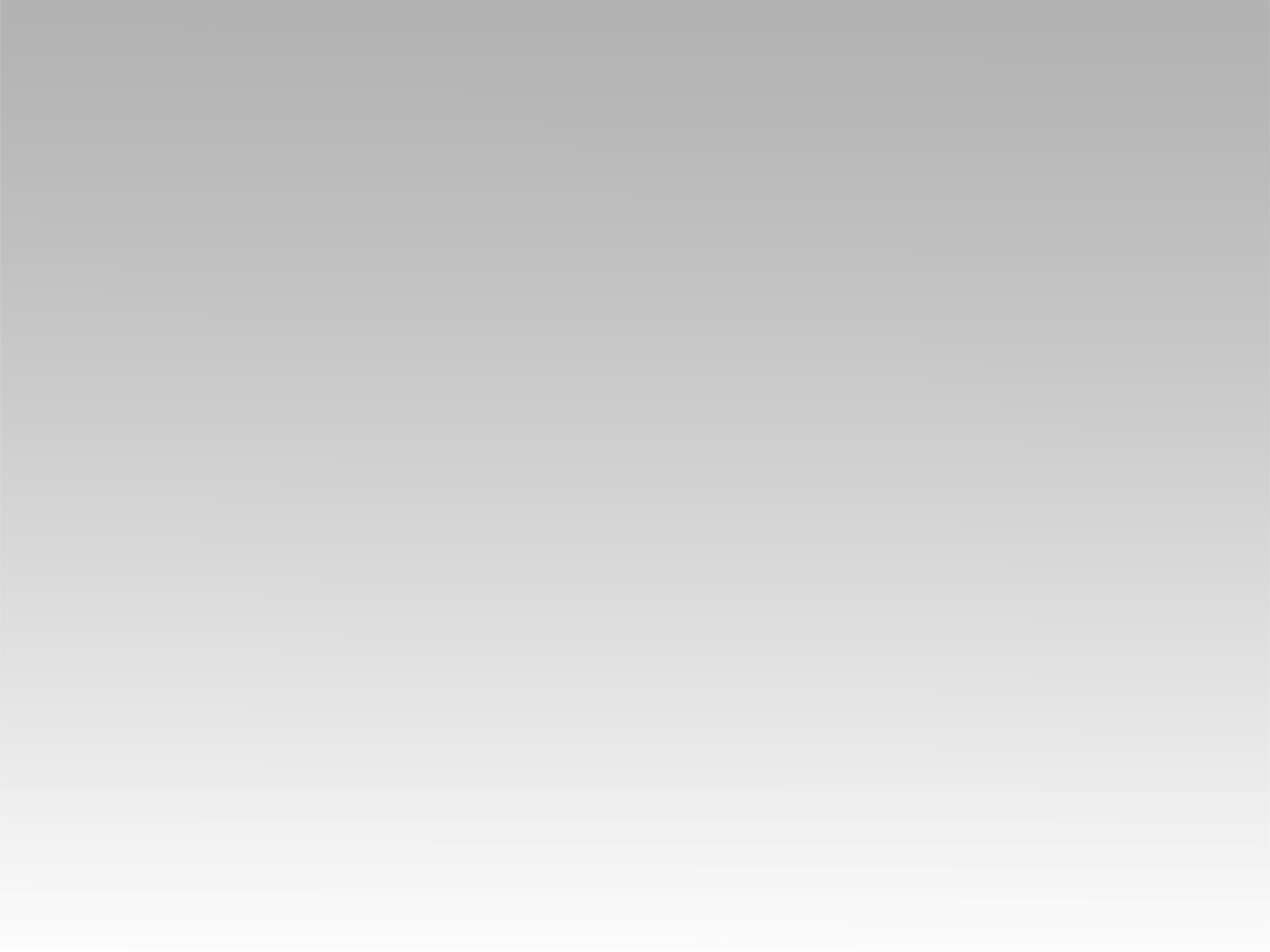 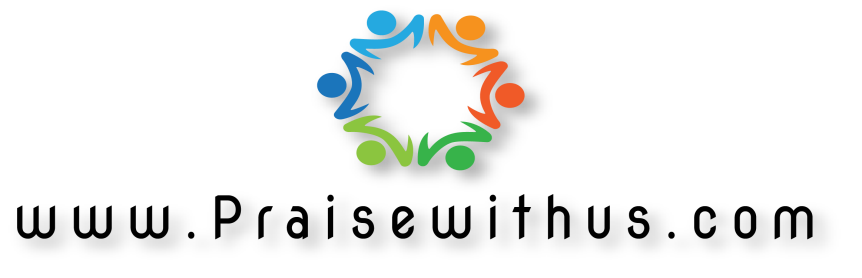